SNALAZITI SE U PROSTORU ZNAČI:

točno utvrditi u kojem se smjeru krećemo.

ZA POUZDANO SNALAŽENJE U PROSTORU je nužno odrediti 
            STRANE SVIJETA.
SUNCE IZLAZI NA...
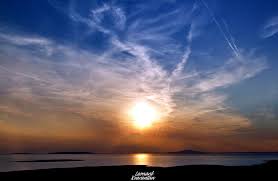 ...ISTOKU.
A ZALAZI NA...
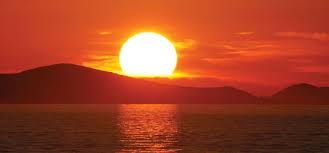 ...ZAPADU.
JUG
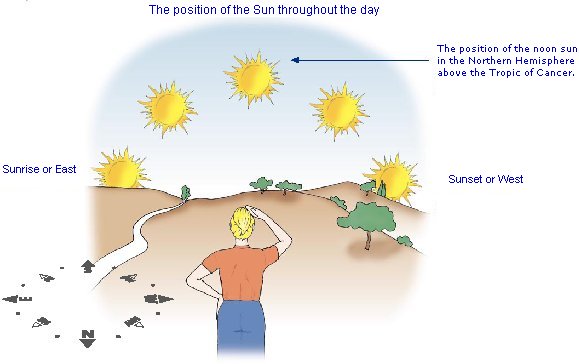 ISTOK
ZAPAD
SJEVER
Sunce je u podne na najvišoj točki – u smjeru JUGA.
Nasuprot jugu je – SJEVER.
Ljudi su se dogovorili kako će prikazivati na papiru strane svijeta i koje će oznake rabiti.
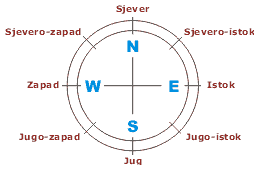 Sporedne strane svijeta se nalaze između glavnih:
SJEVEROISTOK (SI) – između sjevera i istoka
JUGOISTOK (JI) – između juga i istoka
JUGOZAPAD (JZ) – između juga i zapada
SJEVEROZAPAD (SZ) – između sjevera i zapada
Prepiši uredno u bilježnicu:
SNALAZITI SE ZNAČI:
-točno utvrditi naš smjer 
kretanja
-možemo pomoću 
strana  svijeta
IZLAZAK I ZALAZAK SUNCA:
-izlazi na ISTOKU (I)
-zalazi na ZAPADU (Z)
-u podne – u smjeru JUGA (J)
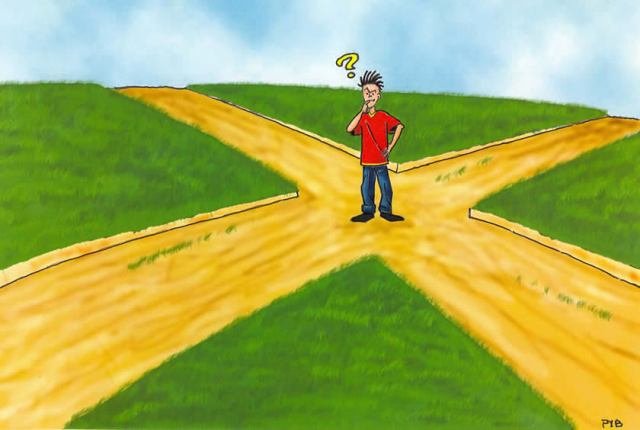 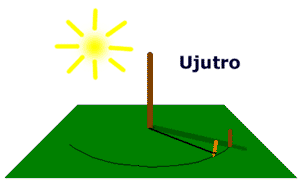 STRANE SVIJETA
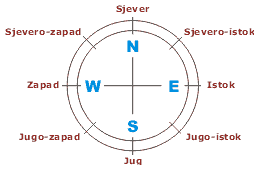 GLAVNE:
-SJEVER (S)
-JUG (J)
-ISTOK (I)
-ZAPAD (Z)
SPOREDNE:
-SJEVEROISTOK (SI)
-JUGOISTOK (JI)
-JUGOZAPAD (JZ)
-SJEVEROZAPAD (SZ)